คุณภาพชีวิตเกษตรกรในเขตปฏิรูปที่ดิน
ประจำปีงบประมาณ พ.ศ. 2561
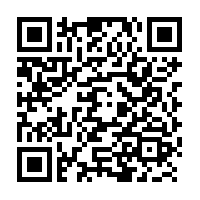 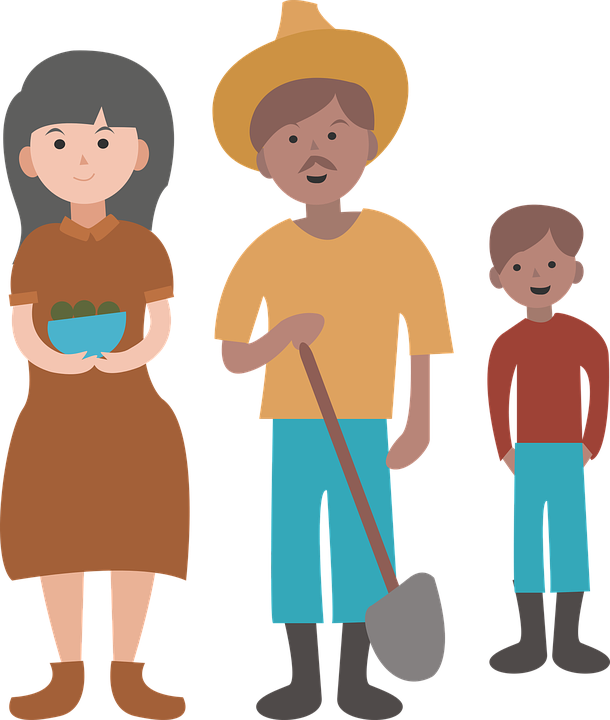 สำนักวิชาการและแผนงาน
10 กันยายน 2561
1
ที่มา การจัดเก็บข้อมูลคุณภาพชีวิตเกษตรกร
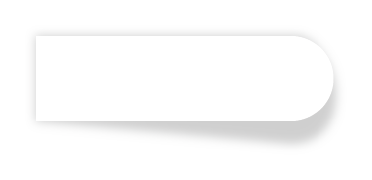 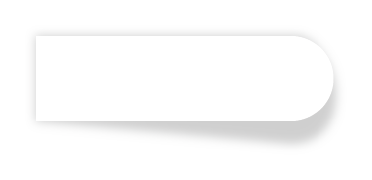 คำถาม รมว. กษ
ตัวชี้วัด ปทจ.
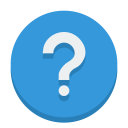 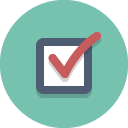 2
การส่งข้อมูลของจังหวัด
จำนวนข้อมูล 6,231 ราย
3
การส่งข้อมูลของจังหวัด
การวิเคราะห์ใช้เฉพาะข้อมูลของเกษตรกรในที่ดินของรัฐจำนวน 6,081 ราย
4
ข้อมูลที่ทำการศึกษา
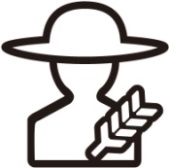 ข้อมูลทั่วไปของเกษตรกร
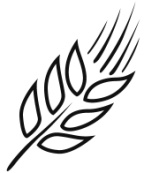 การผลิตทางการเกษตร
อาหาร
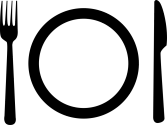 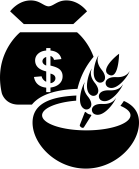 ภาวะเศรษฐกิจของครัวเรือน
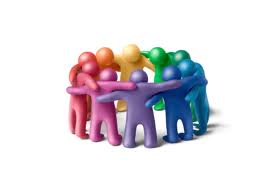 การมีส่วนร่วม
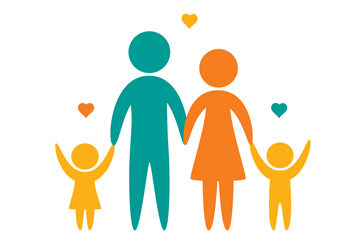 ความพึงพอใจในชีวิต
5
ข้อมูลทั่วไปของเกษตรกร
อายุ 
 อายุเฉลี่ย 53 ปี
 1 ใน 4 ของเกษตรกรตัวอย่างอายุมากกว่า 60 ปี
 1.35% ของเกษตรกรตัวอย่างอายุต่ำกว่า 30 ปี
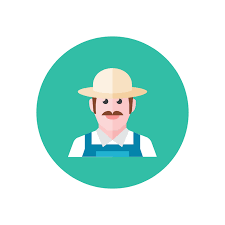 การศึกษา
 67% ประถมศึกษา
 27% มัธยมศึกษา-ปวส.
 3%   ไม่ได้เรียนหนังสือ
จำนวนสมาชิกในครัวเรือน
 4 คน
การถือครองที่ดินในเขตปฏิรูปที่ดิน
 ขนาดการถือครองเฉลี่ย 16.37 ไร่
 42% ของเกษตรกรตัวอย่างถือครองที่ดินขนาดเล็ก (> 10 ไร่)
 1%  ของเกษตรกรตัวอย่างถือครองที่ดินขนาดใหญ่ (< 50 ไร่)
6
การผลิตทางการเกษตร
แหล่งน้ำสำหรับการเกษตร
7
การผลิตทางการเกษตร
ผลผลิตทางการเกษตร
8
การผลิตทางการเกษตร
ผลผลิตทางการเกษตร
9
อาหาร
มีอาหารและน้ำเพียงพอต่อการบริโภคทั้งปี
มากกว่า 91% ของเกษตรกรตัวอย่างมีน้ำและอาหารเพียงพอต่อการบริโภคทั้งปี
10
ภาวะเศรษฐกิจของครัวเรือน
รายได้ในครัวเรือนในรอบปีที่ผ่านมา
11
ภาวะเศรษฐกิจของครัวเรือน
รายจ่ายในครัวเรือนในรอบปีที่ผ่านมา
12
ภาวะเศรษฐกิจของครัวเรือน
รายได้สุทธิครัวเรือน
13
ภาวะเศรษฐกิจของครัวเรือน
หนี้สินของครอบครัว
14
การมีส่วนร่วม
ครอบครัว กลุ่ม และชุมชน
15
ความพึงพอใจในชีวิต
ระดับความสุขของเกษตรกร
เหนือ
อีสาน
กลาง
ใต้
ทั้งประเทศ
16
ตัวชี้วัดและค่าเป้าหมายคุณภาพชีวิตเกษตรกรในเขตปฏิรูปที่ดิน
17
ตัวชี้วัดและค่าเป้าหมายคุณภาพชีวิตเกษตรกรในเขตปฏิรูปที่ดิน
18
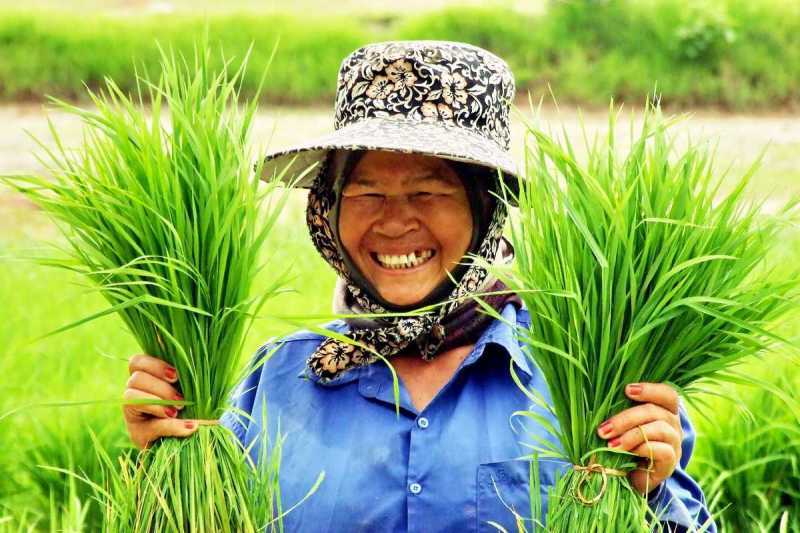 19